WINDHAM -WILLIMANTIC PATENTS #1A Brief History of Patents in the United States
Funding provided by the CT Humanities
Inspired by the Connecticut Patent Project at the Connecticut State Library
Power Point #1 
A Brief History of Patents in the United States

Power Point #2 Industries
     Jonathan  Hatch - Improvements in  Fourdrinier Paper Making
 Binns  - Spiral Sewing Machine
Jillson and Palmer - Cotton Bale Opener
Hezekiah Conant-  Spool Labeling Machine

Power Point #3 Patent History, Household
      Charles Barrows - Electric Bicycle,  Train cars , Mustache Protecter  Mug
E. Allen and A. Bradshaw- Moveable, Slidable Games
Catherine Griswold  - 30 patents for Corset improvements
Jonathan Hatch -  Collapsable Music Stand

Power Point #4  Patents for  Food and Retail
H. McCollum – Cracker dough
Dr, George Hamlin - Cider
Ernest Chesbro - Sugar Crusher
Frederick Purington - Lock drawer, Till
The United States Patent Process
Exclusive commercial rights

A patent is a type of intellectual property that gives its owner the legal right to exclude others from making, using, or selling an invention for a limited period of time .

Patent pending- waiting for approval
Patent infringement – violation of patent holder’s rights
The 1st Patent (unofficially) 1641
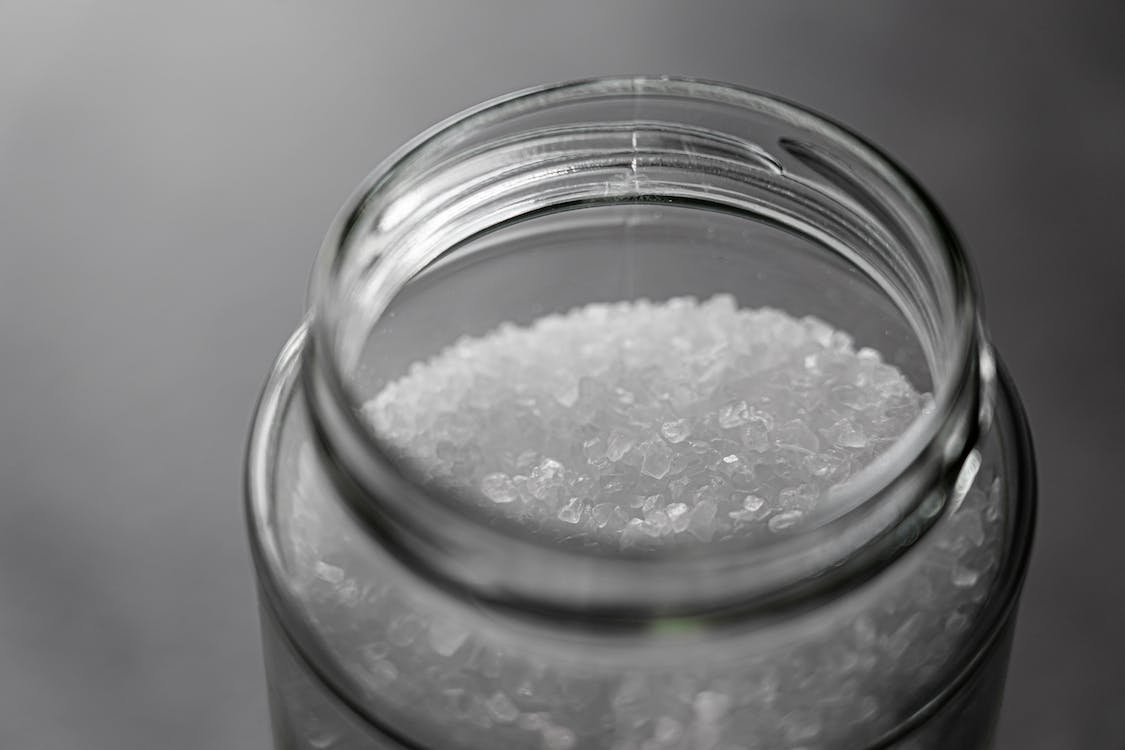 The Massachusetts General Court gave Samuel Winslow an exclusive right to utilize a new process of making salt for 10 years.
1718James PuckleFirst specification drawing for a patent
The Constitution of the United States, first adopted on September 17, 1787, had a provision for protecting intellectual properties.
. 
Article I, Section 8:
"The Congress shall have Power ... To promote the Progress of Science and useful Arts, by securing for limited Times to Authors and Inventors the exclusive Right to their respective Writings and Discoveries."
First patent: granted to Samuel Hopkins,  VT for the "making of pot ash and pearl ash by a new apparatus and process".(Potassium saltsfor fertilizer, lye and saltpeter)
1794Famouscottonengineby Eli Whitney
First Medicinal PatentLEE’S WINDHAM BILIOUS PILLS
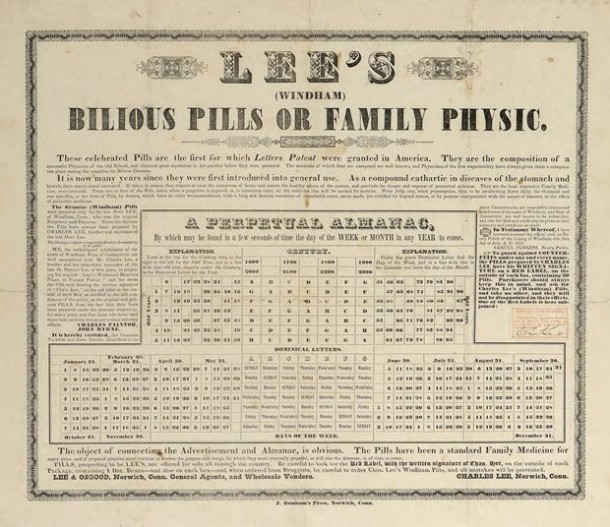 U.S. Patent OfficeBurned 1836
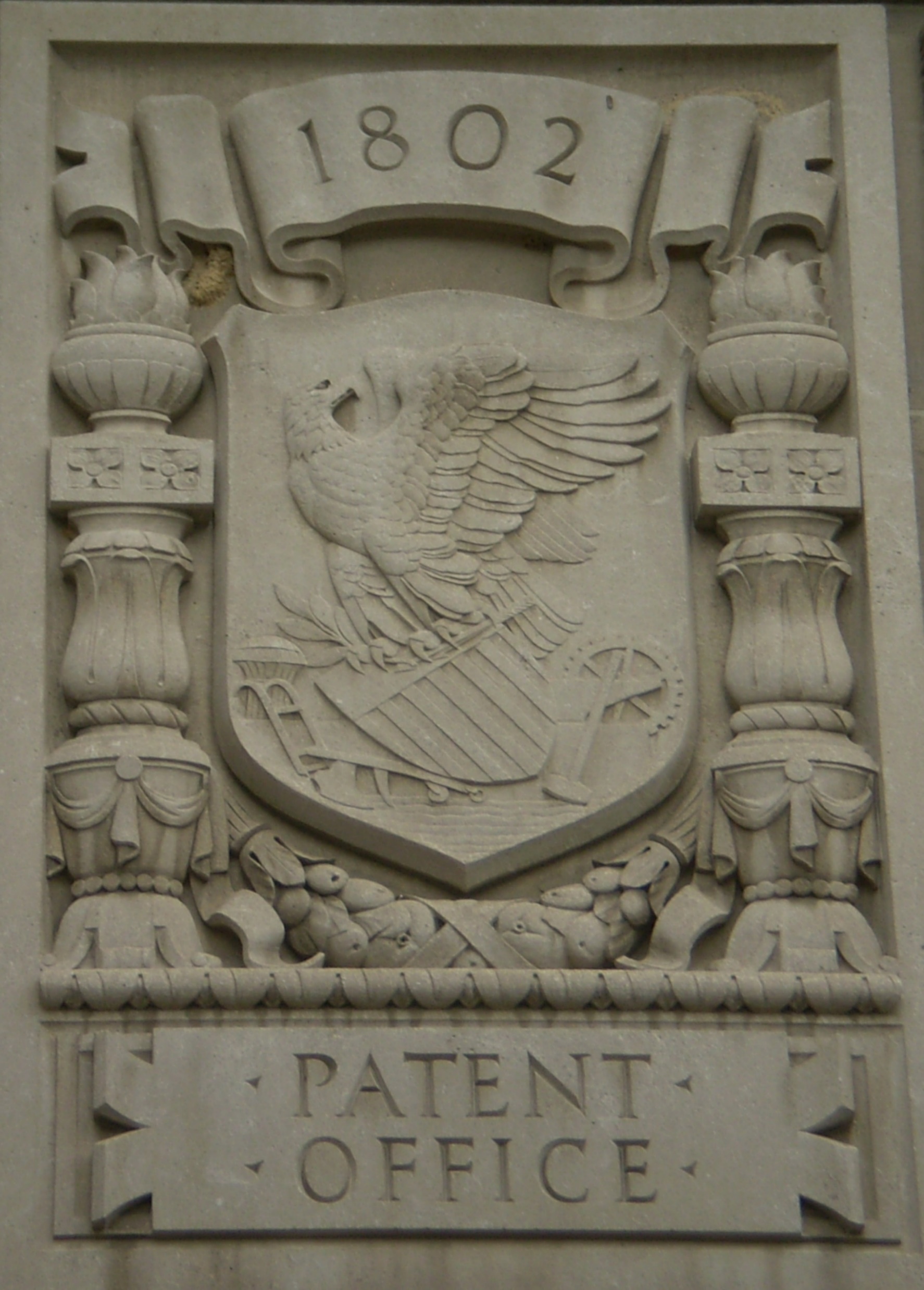 Hall of Models orthe OldModelMuseumuntil 1960s
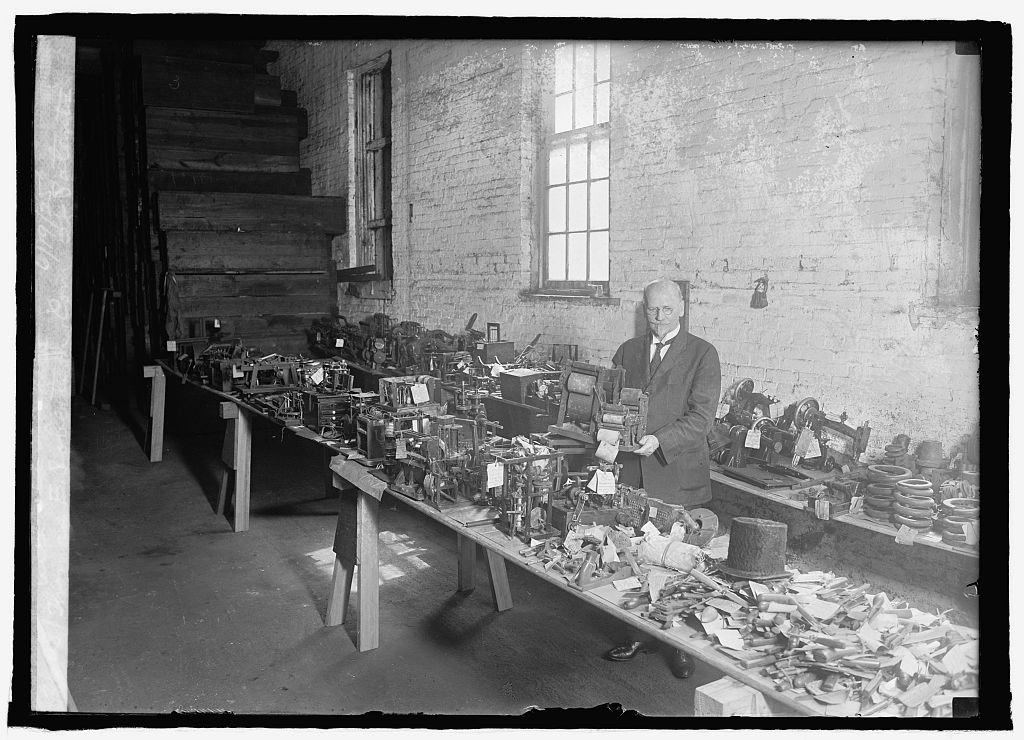 Current Patent Office 
five buildings in Alexandria, VA
Current Application Process
Two Types of Patents:

Utility Patent (starts at 699) protects how the invention works

Design Patent (starts at $999)  protects how the invention looks

Get help:  https://www.allinoneinventions.com/patent-an-idea
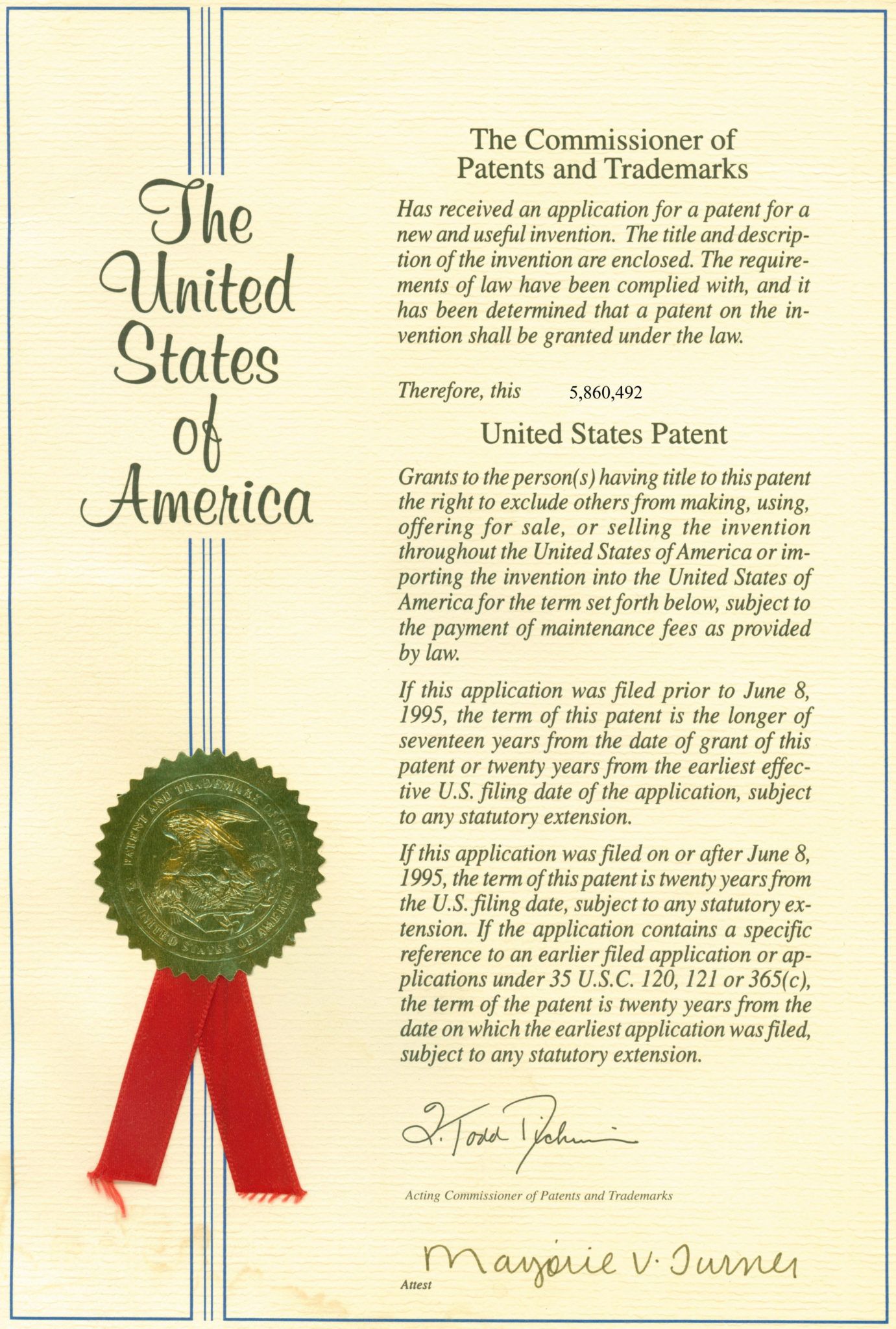